Chemistry 101
Chapter 2
Classifications of Matter
States of Matter – solid, liquid, gas
Pure substances (Elements and Compounds) and Mixtures
Mixtures – homogeneous and heterogeneous
Chapter 2a
Chapter 2b
Goals
Differentiate state of matter (s,l,g) based on:
Volume
Shape
Particles
Compressibility
IMF (attractive forces)
Energy
Differentiate Elements, Compounds, Mixtures
Chemical/Physical Separable
Fixed/Variable composition
Differentiate Homo/Hetero-generous
Intensive vs Extensive Properties
Chemical vs Physical Properties
Chemical vs Physical Changes
Goals
Definitions – Element, Atom, Compound
Periodic Table Nomenclature 
Alkali Metals
Alkaline Earth Metals
Transition Metals/Representative Elements
Halogens
Noble Gases
Lanthanides/Actinides
Identify Metals, Nonmetals, Metalloids (7)
Diatomics (7)
Molecular vs Ionic (7)
Basics of chemical formulas
Physical States of Matter
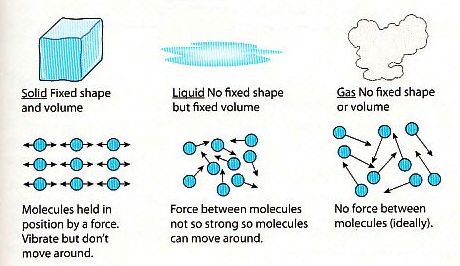 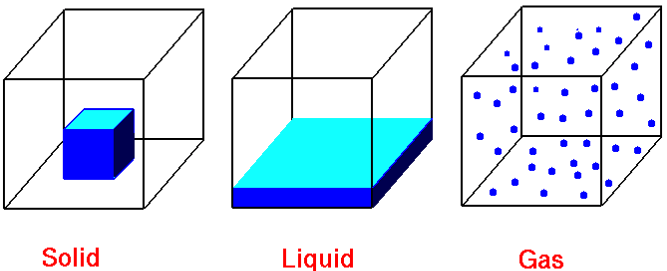 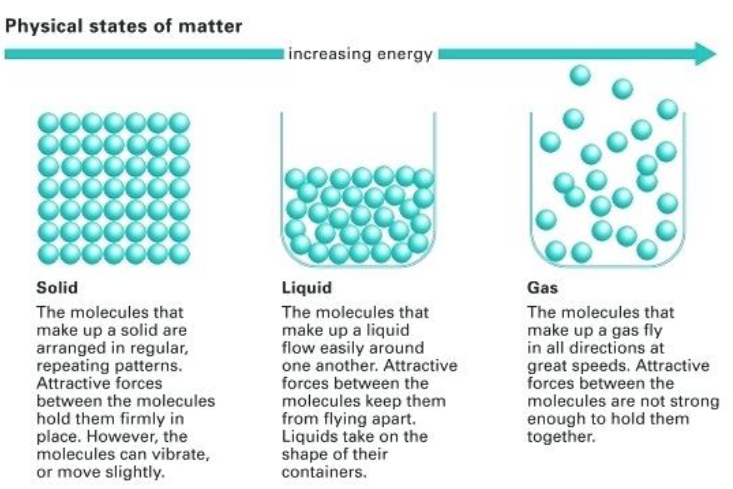 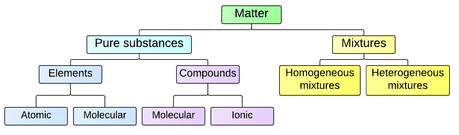 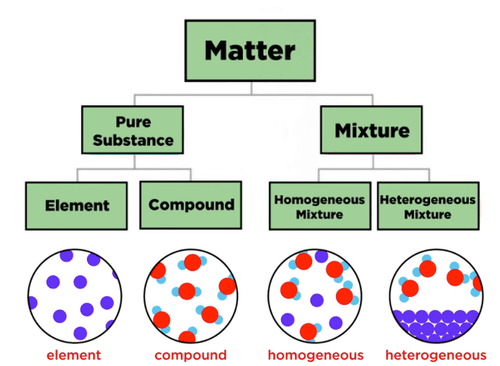 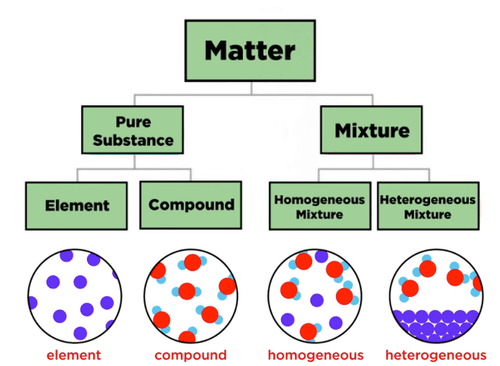 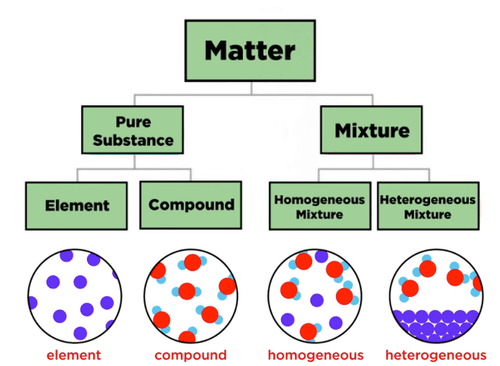 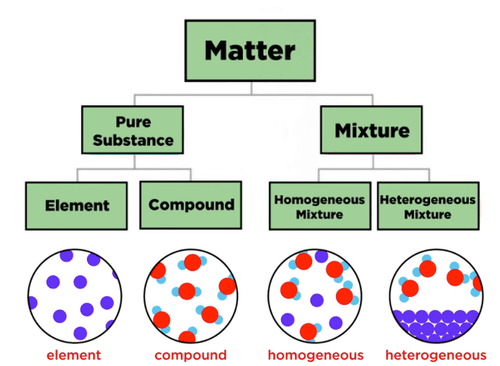 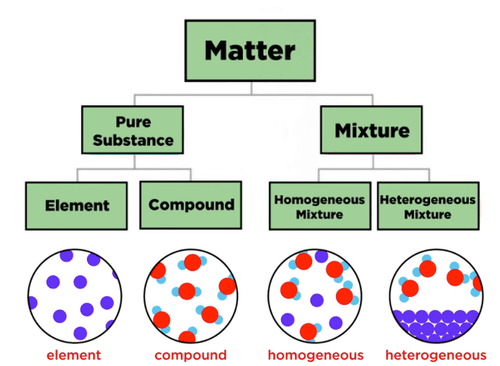 Chemical Bond
Formed between atoms by gaining/losing electrons or sharing electrons.
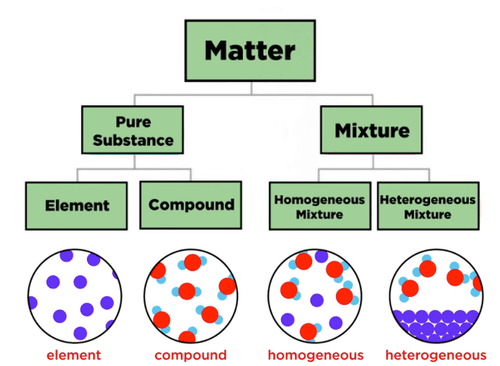 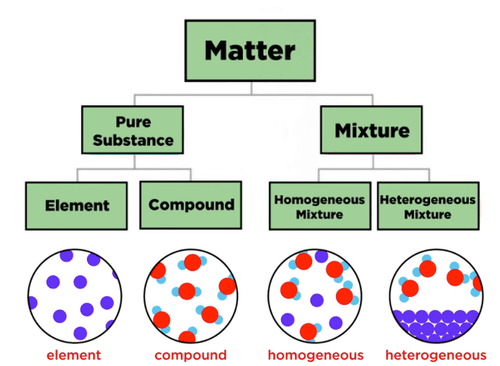 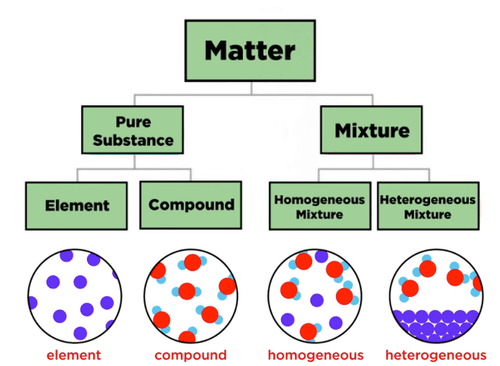 Heterogeneous
Homogeneous
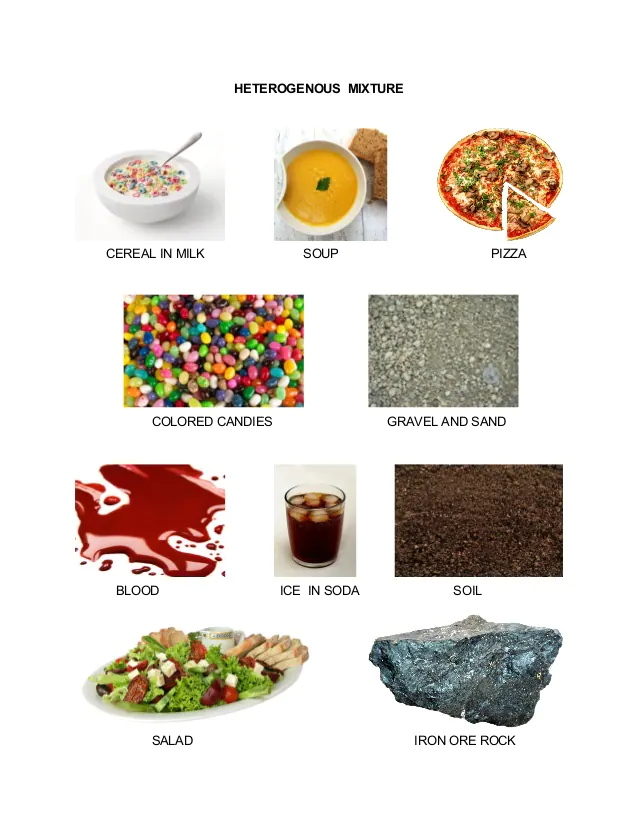 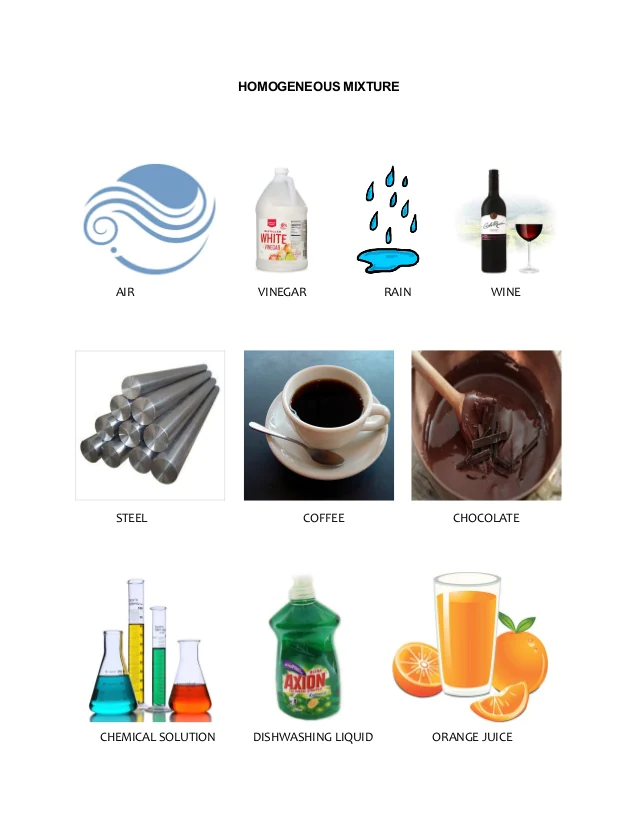 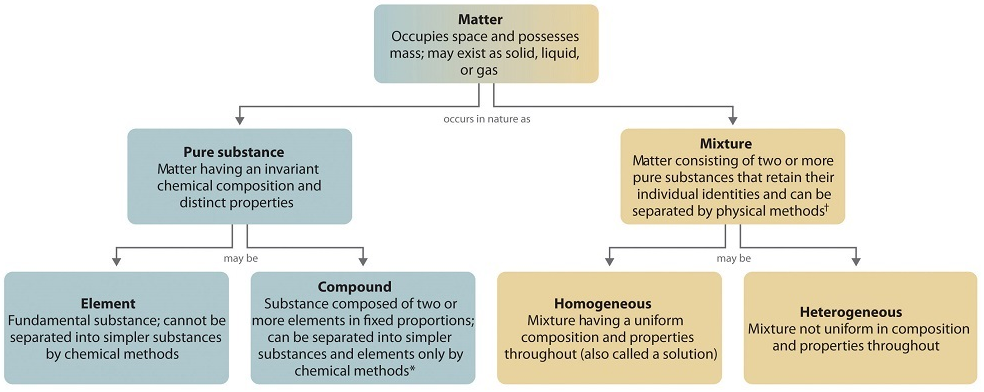 Physically Separable
NOT Physically Separable
Variable Composition
Fixed Composition
NOT Chemically Separable
Chemically Separable
Two or More
Singular
Separable by 
Nuclear Reactions
Uniform Appearance
Same Properties Throughout
No Phase Boundary
NOT Uniform Appearance
Different Properties
Phase Boundary
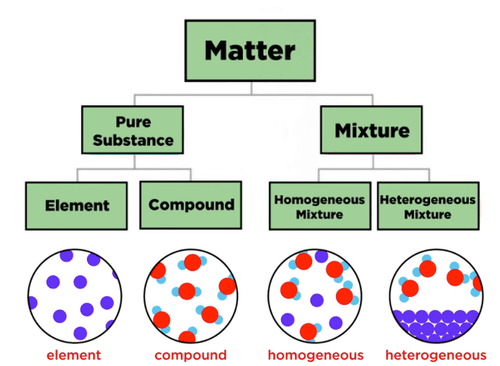 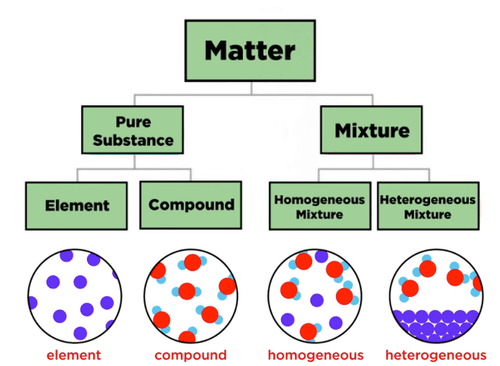 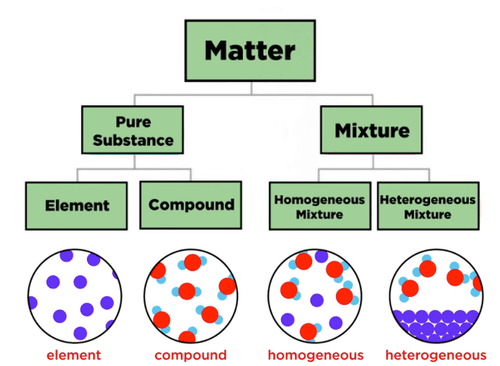 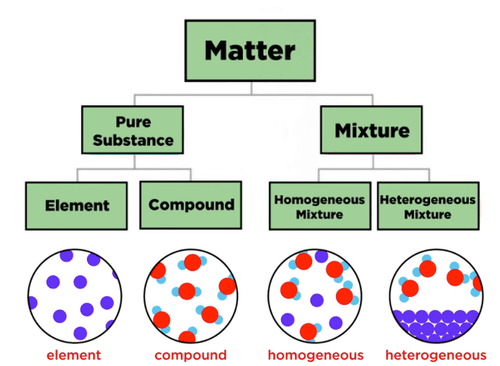 Intensive Properties
Extensive Properties
Independent on the amount of matter present
Depends on the amount of matter present
Density, Temperature, Specific Heat
Mass, Volume, Heat/Energy
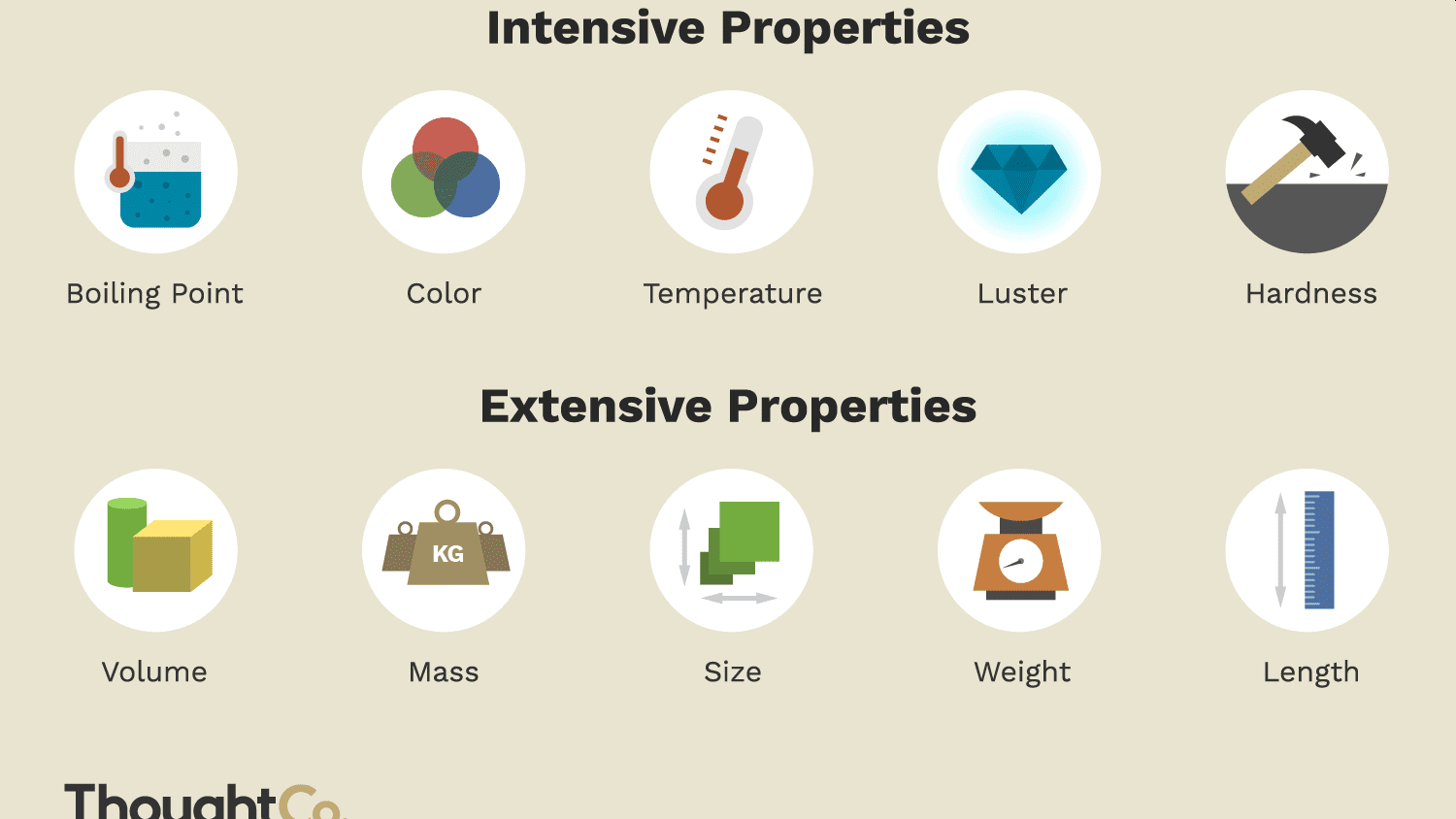 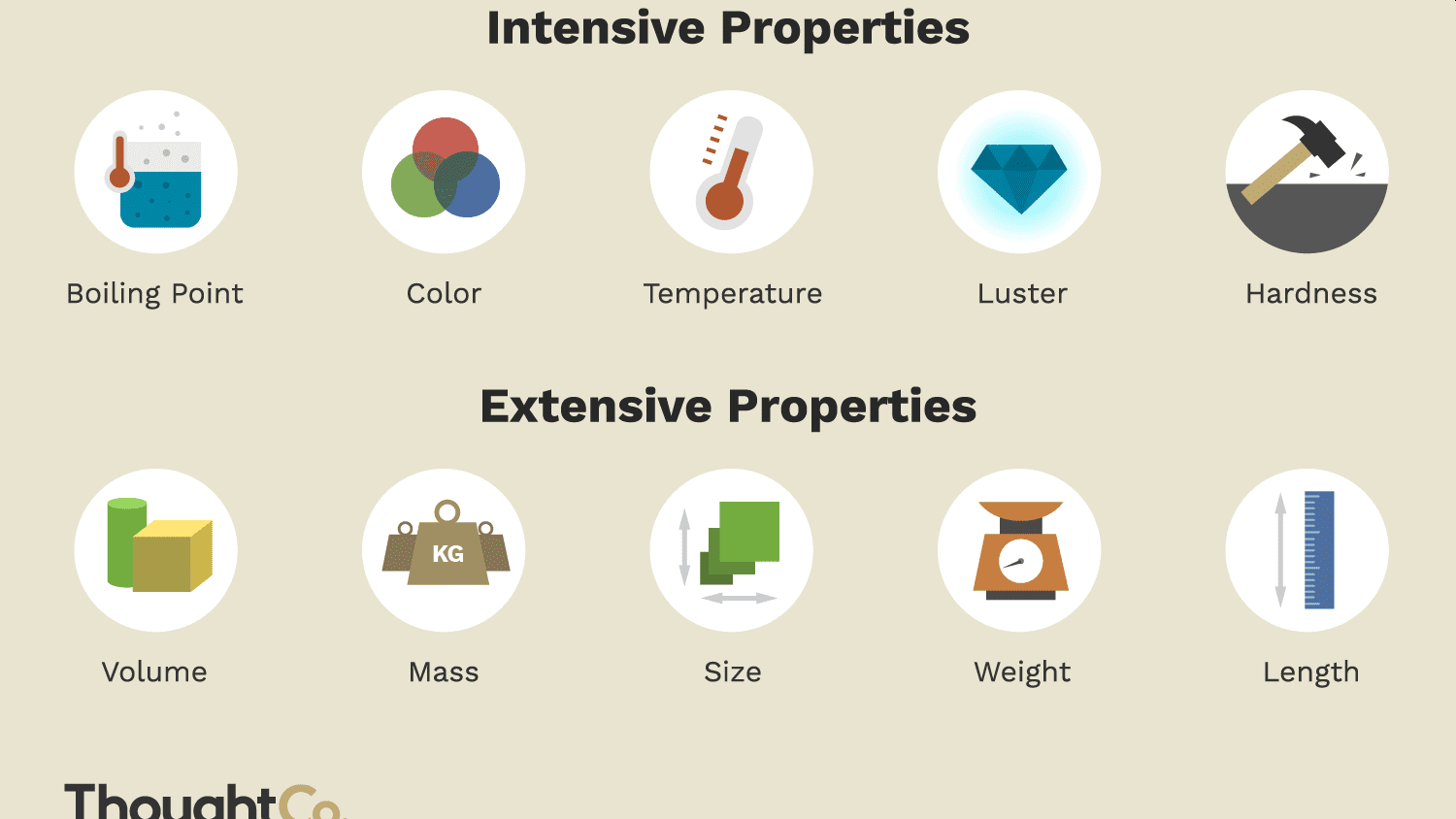 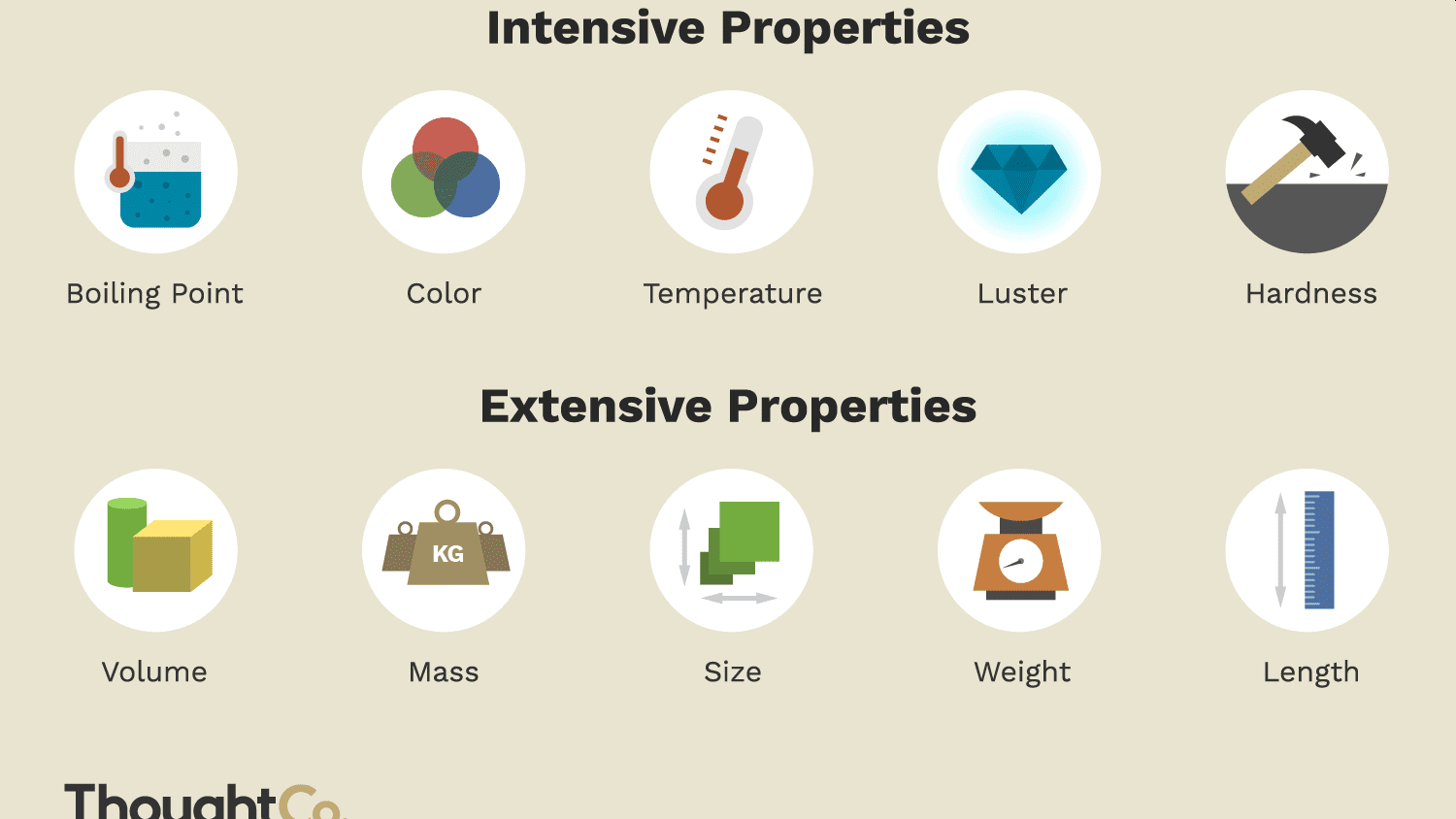 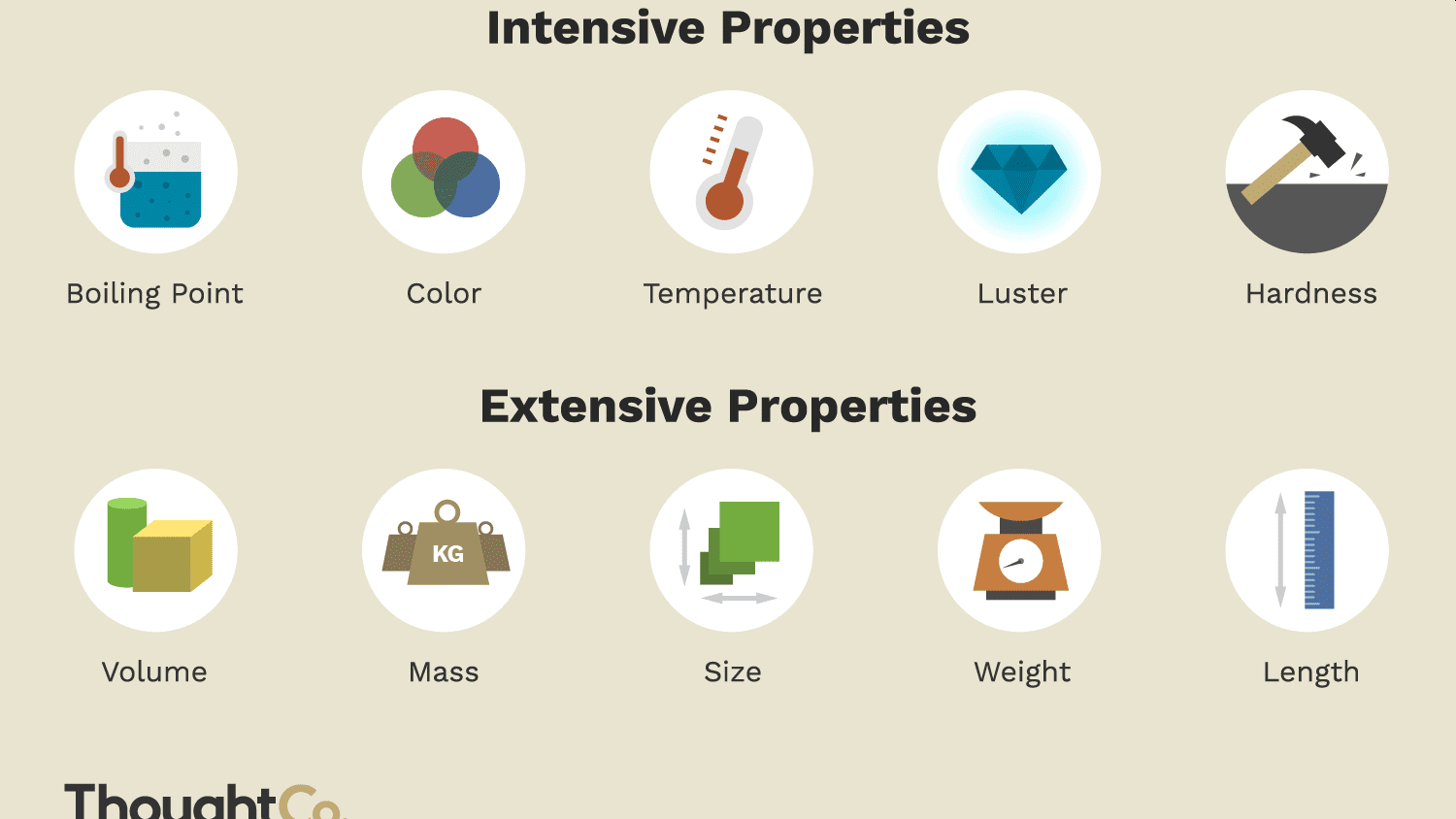 *Preferred types of measurements to make
Chemical Properties
Physical Properties
The change of one type of matter to another
Characteristic of matter not associated with a change in its chemical composition
Flammability, Toxicity, Acidity, Chemical Reactivity
Density, color, taste, odor, state of matter (s, l, g), hardness, melting/boiling point and electrical conductivity
Chemical Bonds
Intermolecular 
Forces (IMF)
Chemical Change
Physical Change
Change in state of or property without any change in its chemical structure
Change produces a new type of matter (different structure)
Rust, Combustion, Cooking, Digesting, Rotting
Melting/Freezing/Evaporation/Condensation, Dissolving, Magnetization
*Destructive and Irreversible
*Nondestructive and Reversible
Break chemical bonds
A harder example…
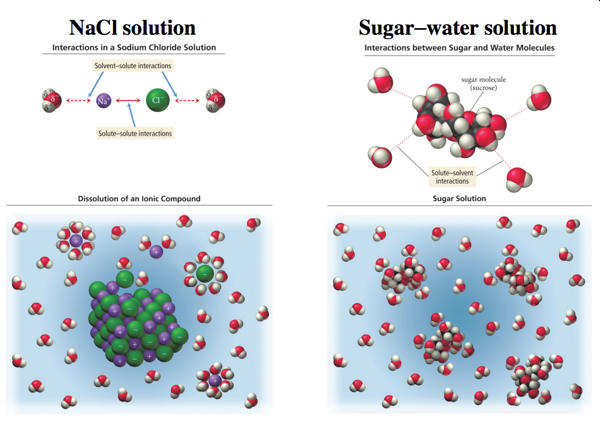 Chemistry 101
Chapter 2b
Classifications of Matter
Elements and Compounds
Periodic Table
States of Elements, Diatomic and Metalloids
Ionic and Covalent/Molecular Compounds
Chemical Symbols
What is the Universe Made up of?
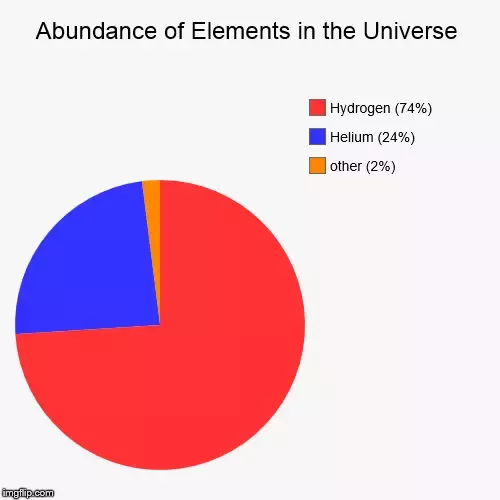 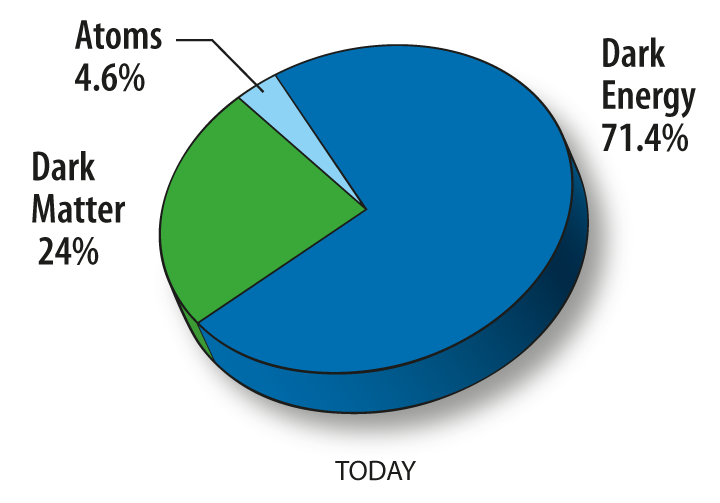 What is the World made up of?
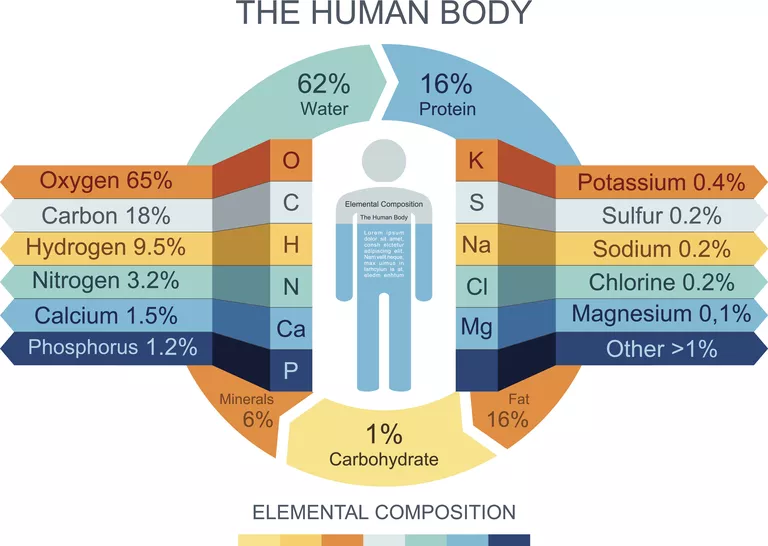 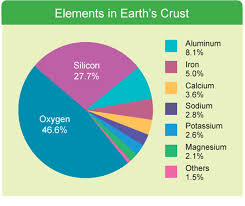 What are Humans made up of?
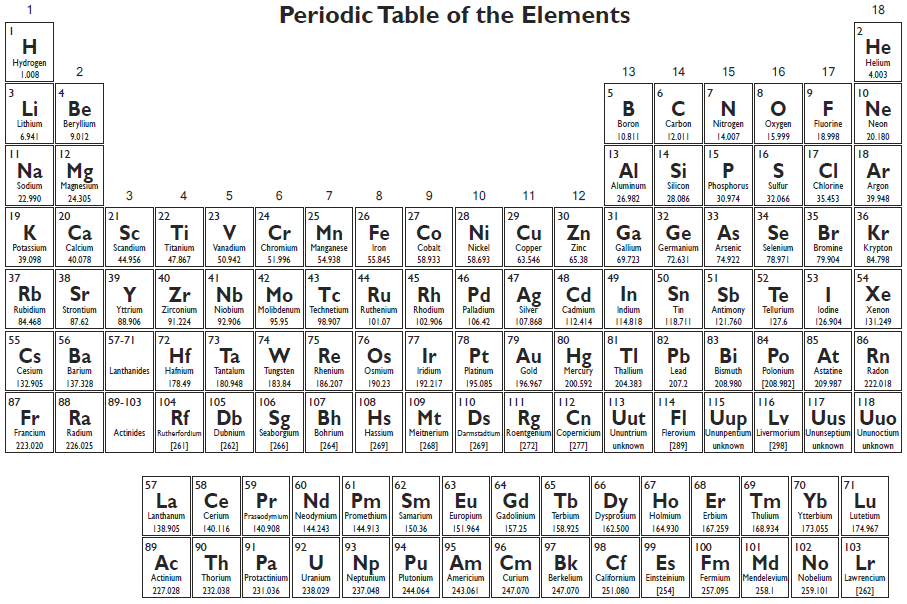 Elements: Fundamental substance that can not be broken down into simpler substance 
Everything is made up of E
Alphabet/Numbers
Symbols (1 or 2 letters)
Capitalize 1st, 
Lower case 2nd 
Taken from greek/latin
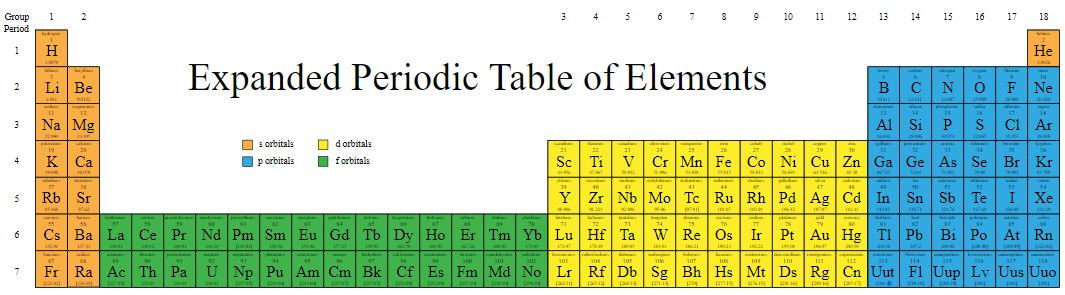 Know the following:
Alkali Metals
Alkaline Earth Metals
Transition Metals
Actinides
Lanthanides
Halogens
Noble Gases
Representative/Main group elements
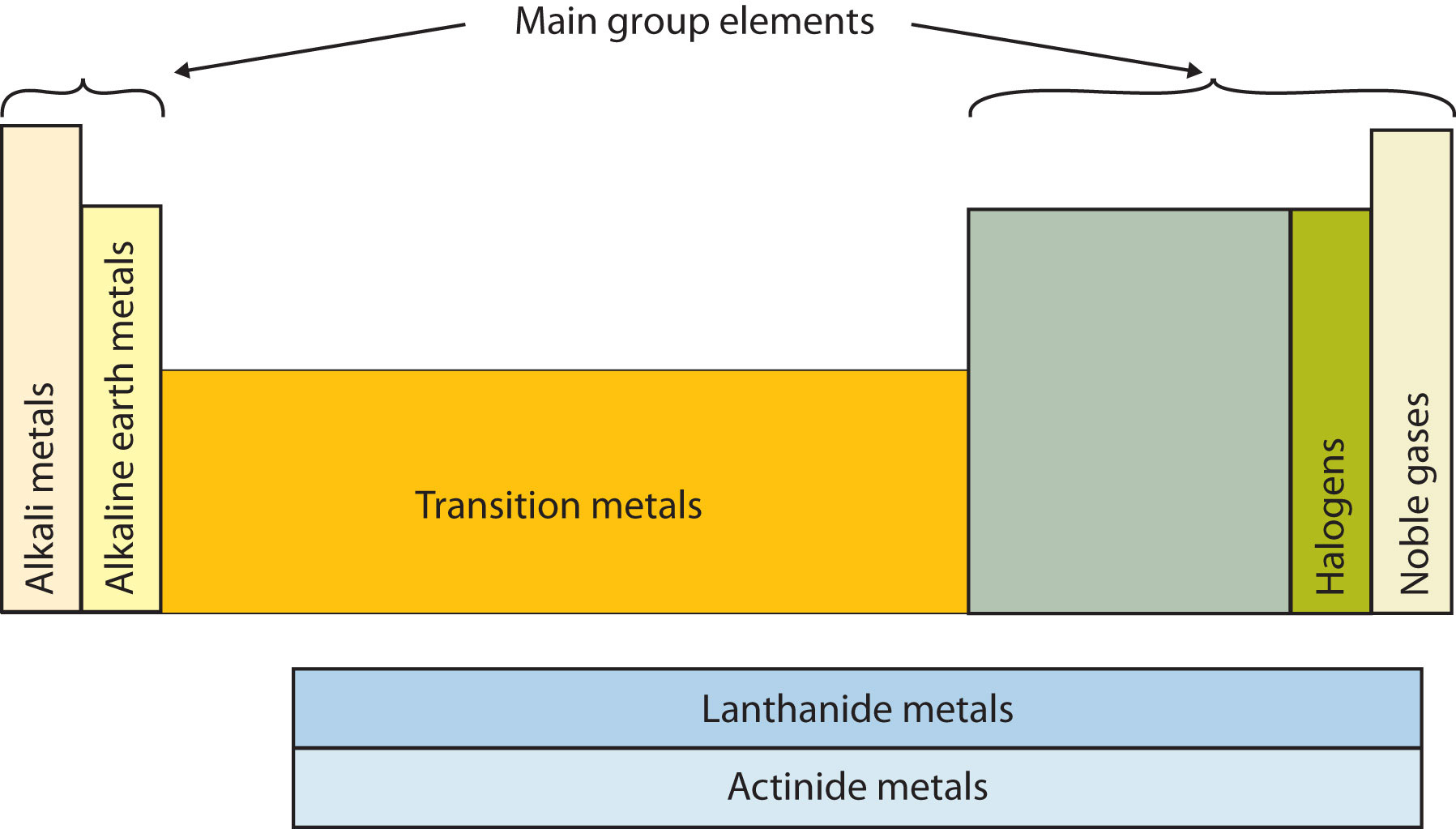 Know the following:
Metalloids (7*) – B, Si, Ge, As, Sb, Te, Po/At
Metals (left)
Non-metals (right)
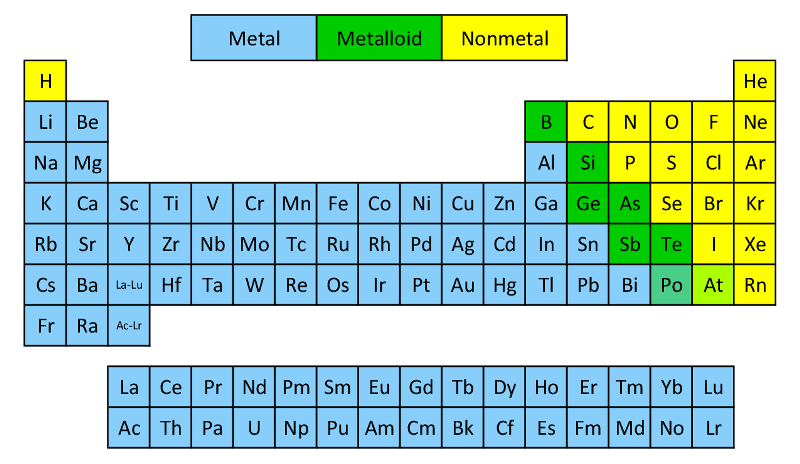 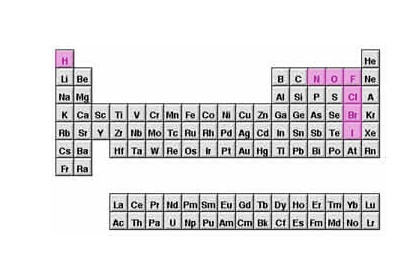 Know the following:
States of Elements
Gas: H, N, O, F, Cl + noble gases (11)
Liquid: Br, Hg (2)
Solids: all the rest
Diatomic: H, N, O, F, Cl, Br, I (7)
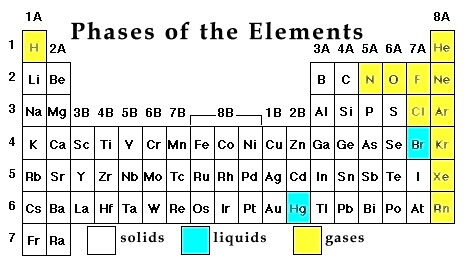 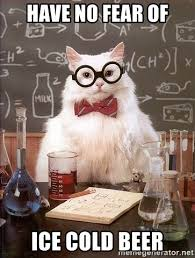 Compound: 2 or more E, chemically combined (bonded) in definite proportions
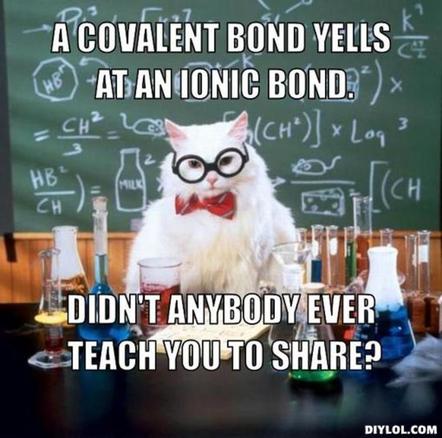 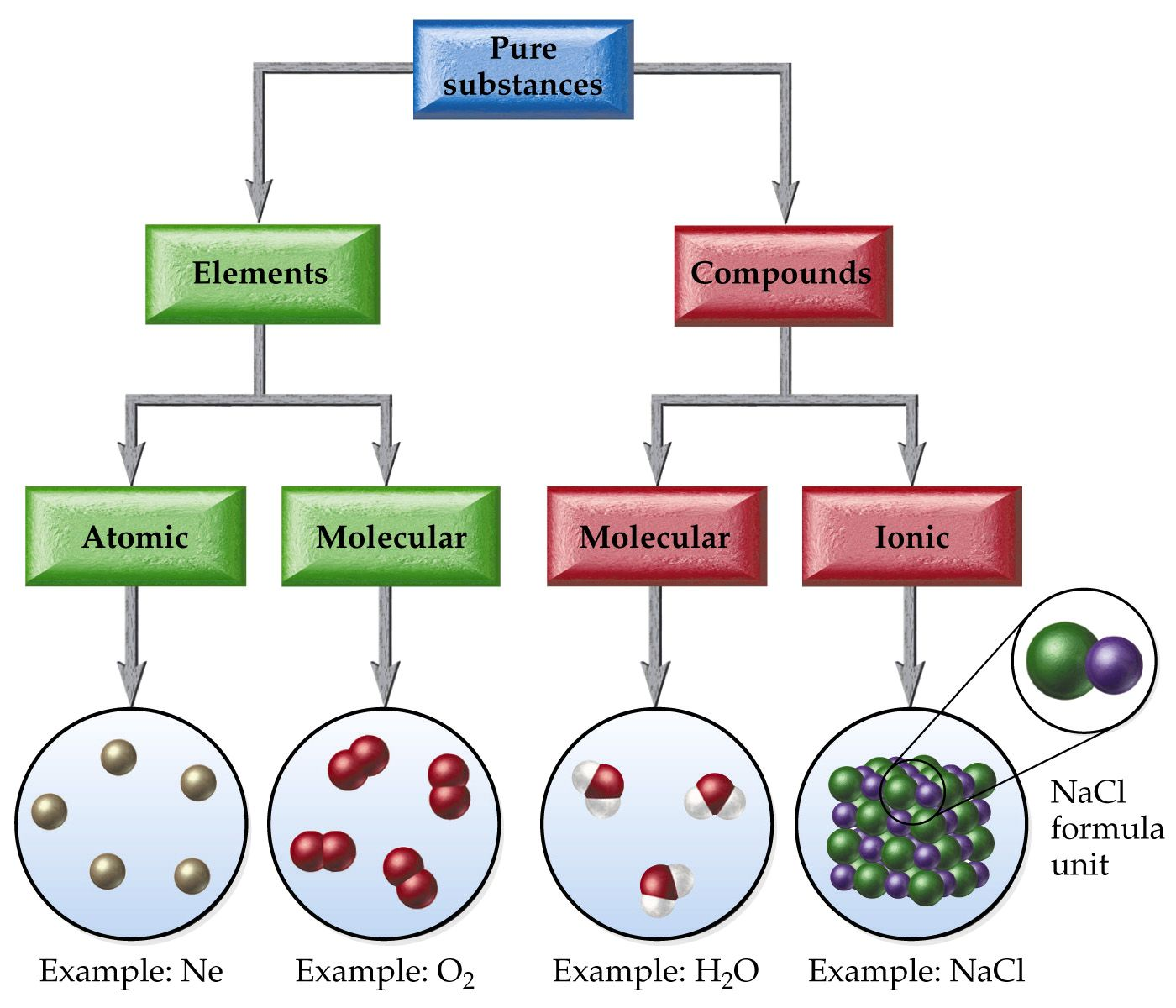 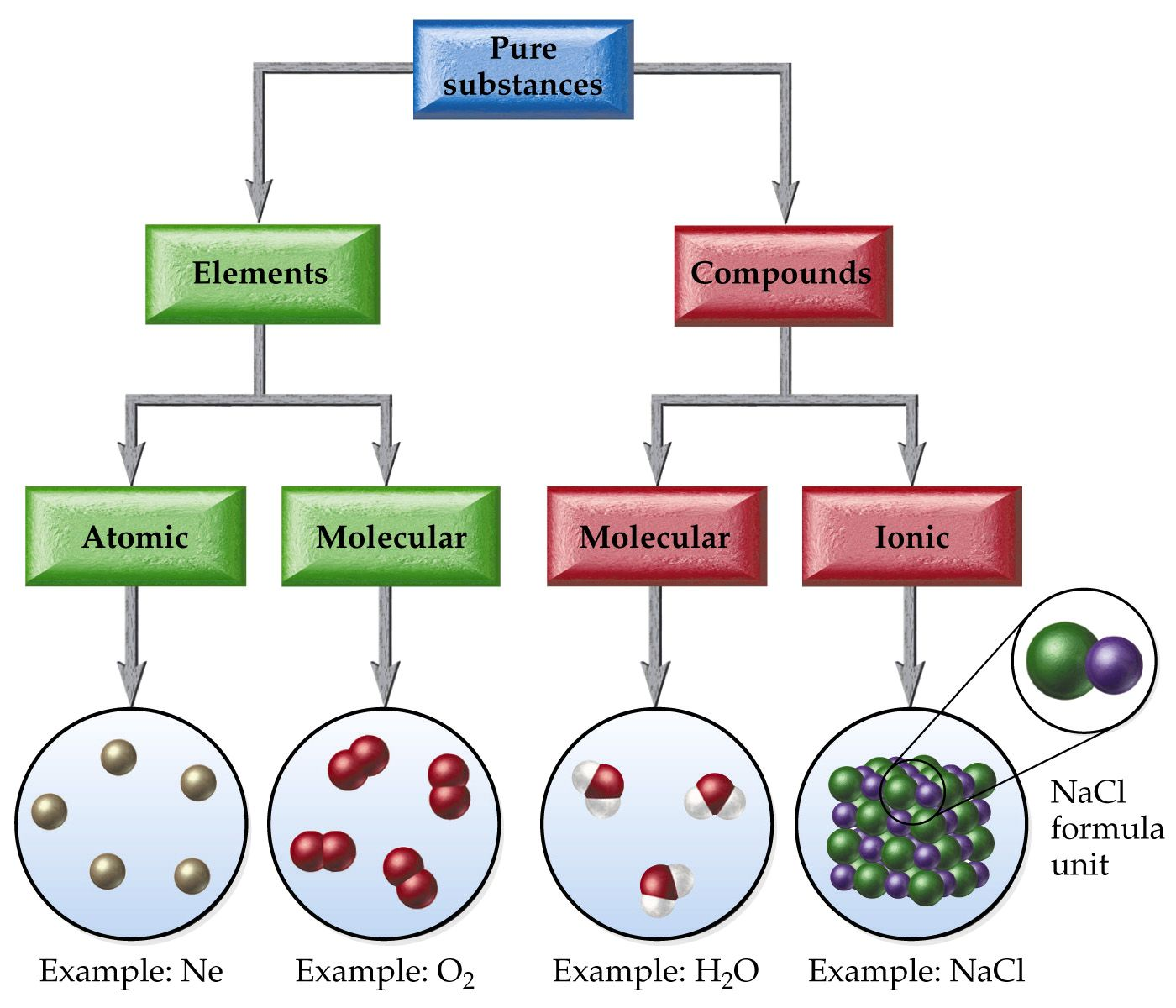 Chemical Formulas
Symbols indicate E present
Subscripts = number of atoms
( ) = groups of atoms
# in front = # of molecules
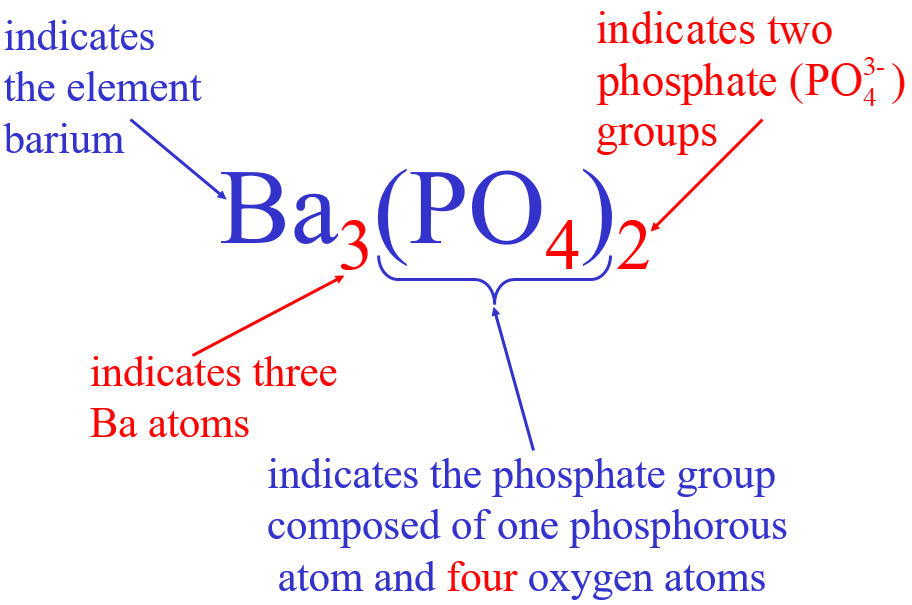 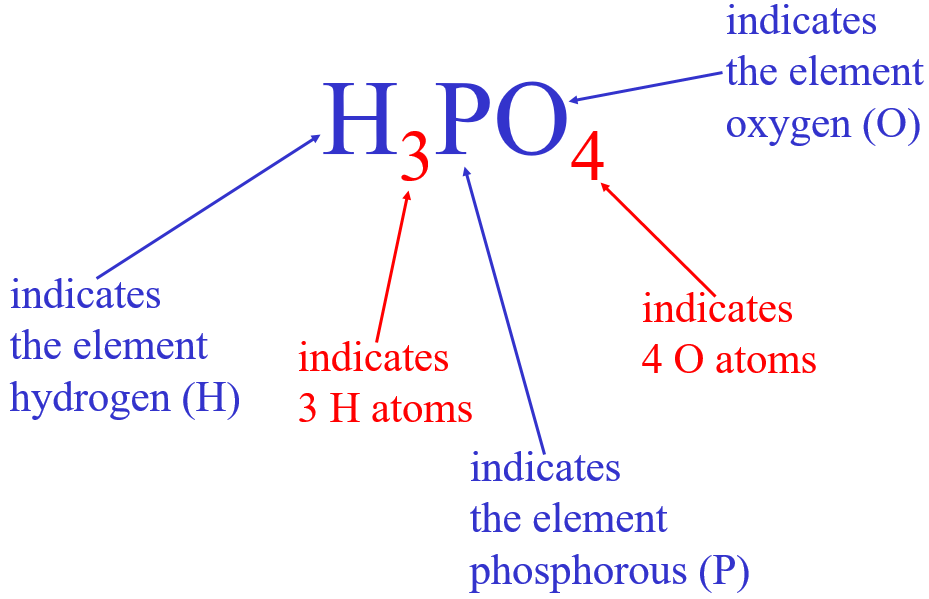 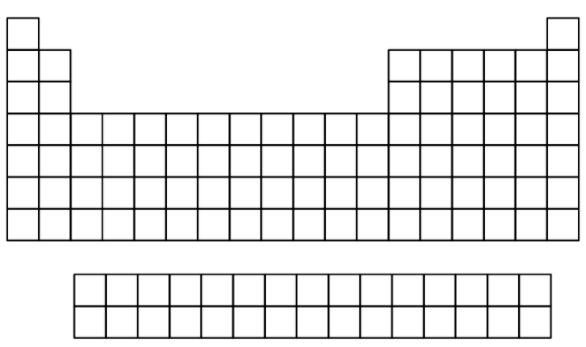 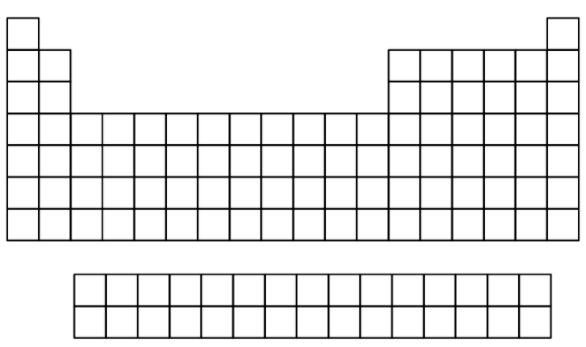 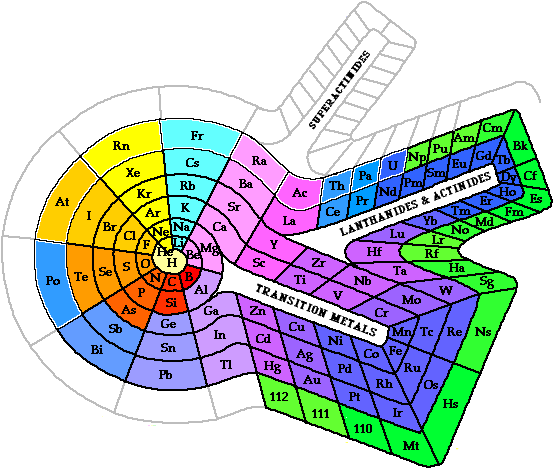 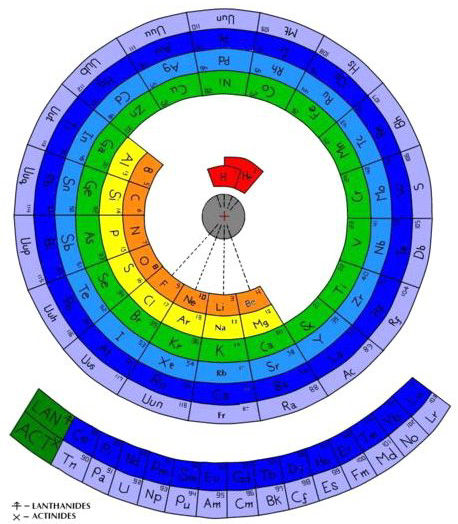 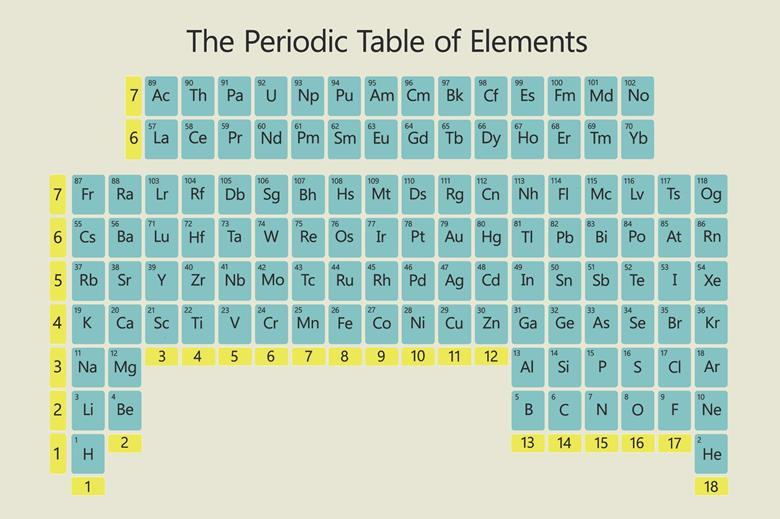